2
Science, Matter, Energy, and Systems
Core Case Study: A Story About a Forest
Hubbard Brook Experimental Forest in New Hampshire
Compared the loss of water and nutrients from an uncut forest (control site) with one that had been stripped (experimental site)
Stripped site
30-40% more runoff
More dissolved nutrients
More soil erosion
The Effects of Deforestation on the Loss of Water and Soil Nutrients
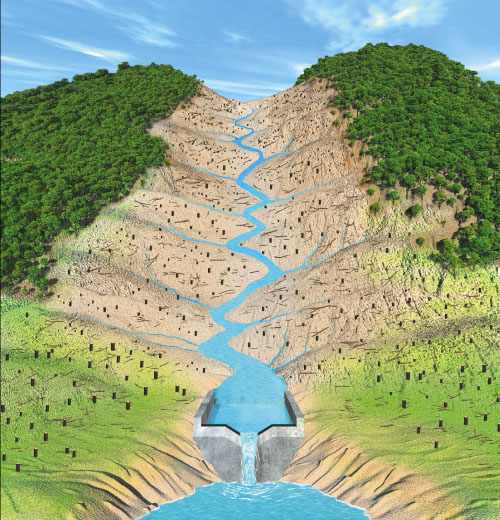 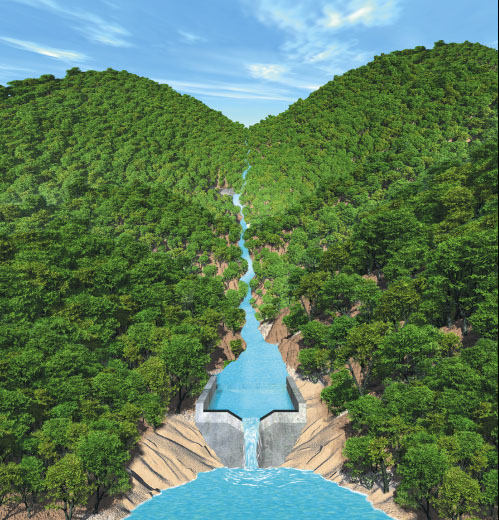 Stepped Art
Fig. 2-1, p. 31
[Speaker Notes: Figure 2-1: This controlled field experiment measured the loss of water and soil nutrients from a forest due to deforestation. The forested valley (left) was the control site; the cutover valley (right) was the experimental site.]
2-2 What Is Matter and What Happens When It Undergoes Change?
Matter 
Consists of elements and compounds, which are in turn made up of atoms, ions, or molecules
The law of conservation of matter
Whenever matter undergoes a physical or chemical change, no atoms are created or destroyed
Matter Consists of Elements and Compounds
Matter has mass and takes up space
Elements
Have unique properties
Cannot be broken down chemically into other substances
Compounds
Two or more different elements bonded together in fixed proportions
Gold and Mercury Are Chemical Elements
Fig. 2-3, p. 36
[Speaker Notes: Figure 2-3: Mercury(left) and gold(right) are chemical elements. Each has a unique set of properties and cannot be broken down into simpler substances.]
Chemical Elements Used in The Book
Table 2-1, p. 36
Atoms, Molecules, and Ions Are the Building Blocks of Matter
Atomic theory
All elements are made of atoms
Subatomic particles
Nucleus of the atom
Protons have positive charge
Neutrons have negative charge
Negatively charged electrons orbit the nucleus
Atoms, Molecules, and Ions Are the Building Blocks of Matter (cont’d.)
Atomic number
Number of protons in nucleus
Mass number 
Number of protons plus neutrons in nucleus
Model of a Carbon-12 Atom
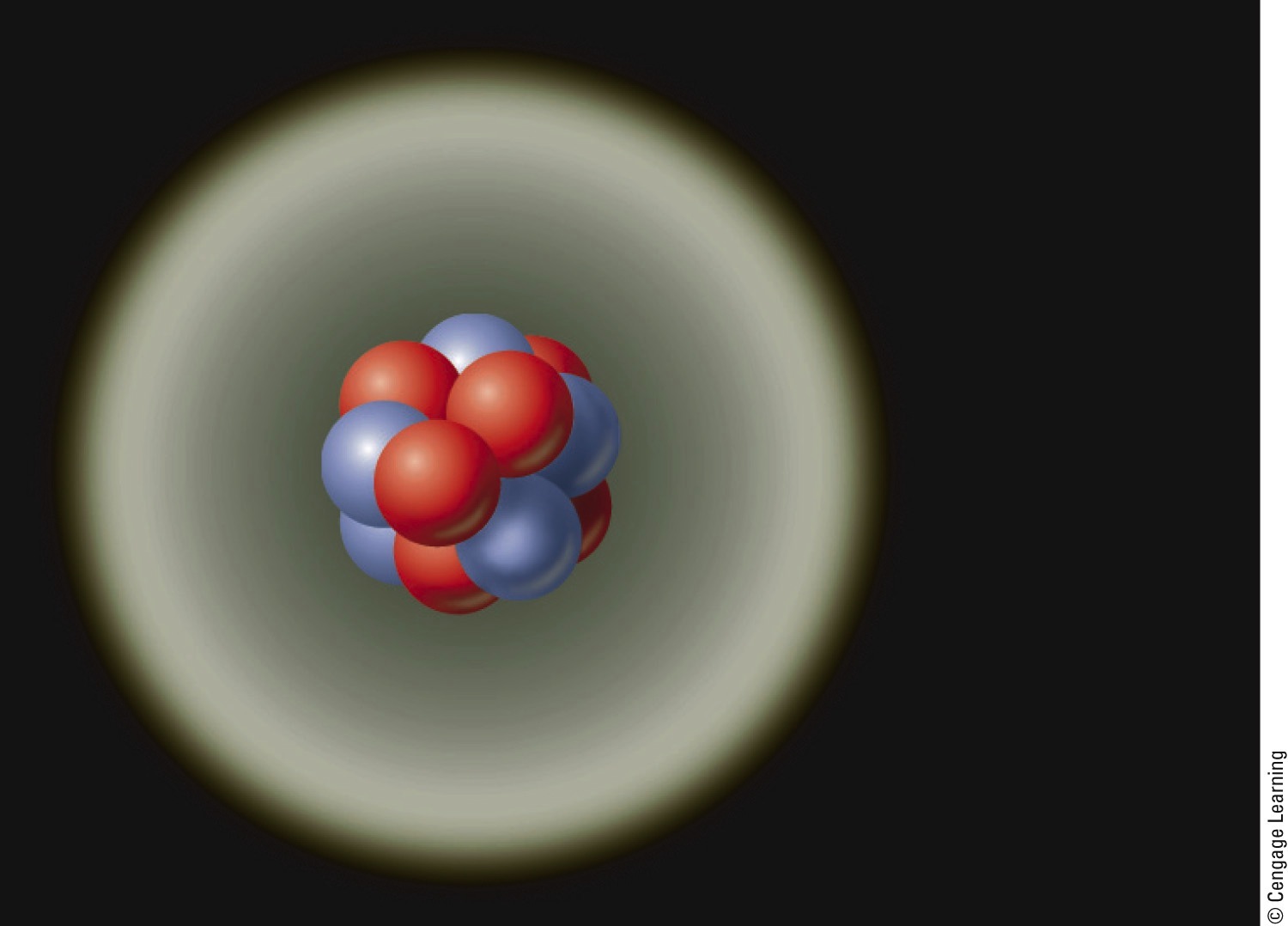 6 protons
6 neutrons
6 electrons
Fig. 2-4, p. 36
[Speaker Notes: Figure 2.5: This is a greatly simplified model of a carbon-12 atom. It consists of a nucleus containing six protons, each with a positive electrical charge, and six neutrons with no electrical charge. Six negatively charged electrons are found outside its nucleus.]
Atoms, Molecules, and Ions Are the Building Blocks of Matter (cont’d.)
Isotopes
Same element; different number of protons
Ions
Net positive or electric charge
More or less electrons
Acidity
Measured with pH
Chemical Ions Used in This Book
Table 2-2, p. 36
[Speaker Notes: TABLE 2-2]
Loss of NO3− from a Deforested Watershed
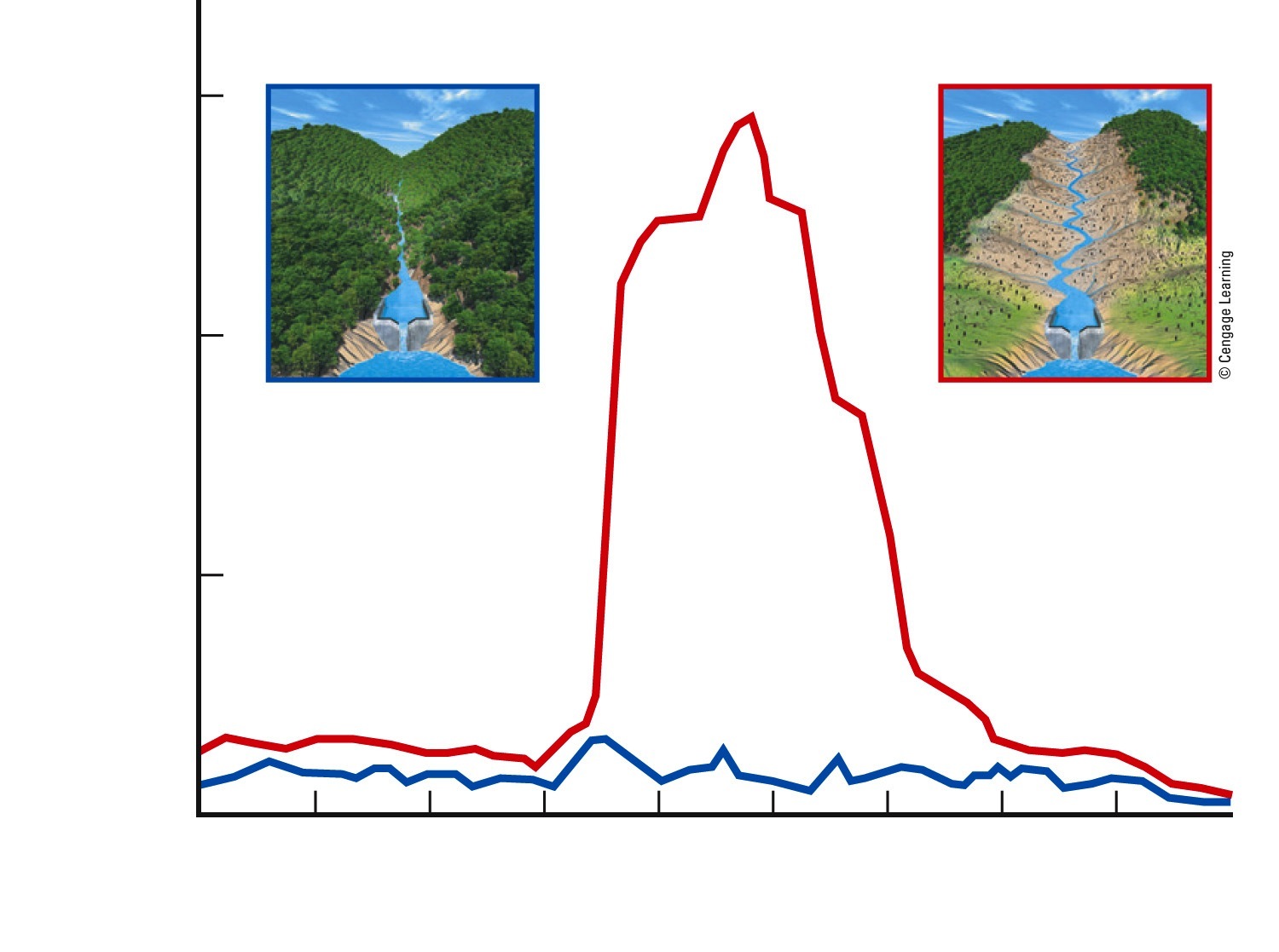 60
Nitrate (NO3–) concentration
(milligrams per liter)
40
Disturbed (experimental) watershed
Undisturbed (control) watershed
20
1963   1964    1965     1966    1967   1968    1969    1970   1971   1972
Year
Fig. 2-5, p. 37
[Speaker Notes: Figure 2.5 This graph shows the loss of nitrate ions (NO 2) from a 3 deforested watershed in the Hubbard Brook Experimental Forest (Core Case Study).]
Compounds Used in This Book
Table 2-3, p. 38
Organic Compounds Are the Chemicals of Life
Organic compounds
Contain at least two carbon atoms
Types
Hydrocarbons and chlorinated hydrocarbons
Simple carbohydrates
Macromolecules: complex organic molecules
Complex carbohydrates, proteins, nucleic acids, and lipids
Matter Comes to Life through Cells, Genes, and Chromosomes
Cells
Fundamental units of life
All organisms have one or more cells
Genes 
Sequences of nucleotides within DNA
Instructions for proteins
Create inheritable traits
Chromosomes: composed of many genes
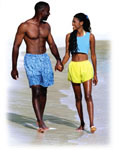 A human body contains trillions
of cells, each with an identical set
of genes.
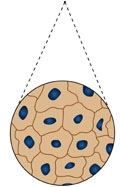 Each human cell (except for red
blood cells) contains a nucleus.
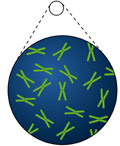 Each cell nucleus has an identical set
of chromosomes, which are found in
pairs.
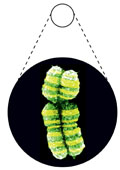 A specific pair of chromosomes
contains one chromosome from each
parent.
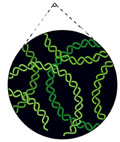 Each chromosome contains a long
DNA molecule in the form of a coiled
double helix.
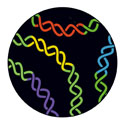 Genes are segments of DNA on
chromosomes that contain instructions
to make proteins—the building blocks
of life.
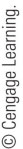 Stepped Art
Fig. 2-7, p. 42
[Speaker Notes: Figure 2-8: This diagram shows the relationships among cells, nuclei, chromosomes, DNA, and genes.]
Matter Undergoes Physical, Chemical, and Nuclear Changes
Physical change
No change in chemical composition
Chemical change
Change in chemical composition
Nuclear change
Radioactive decay
Nuclear fusion
Nuclear fission
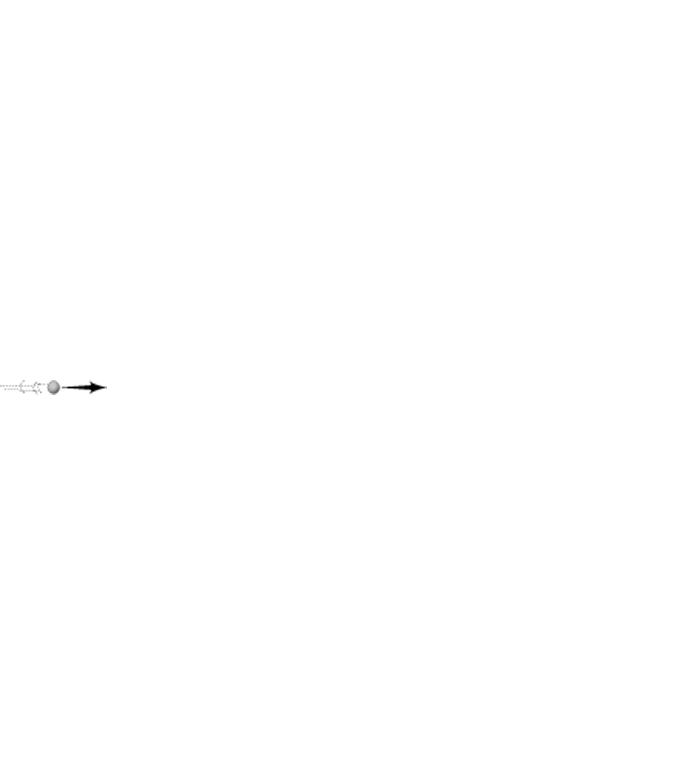 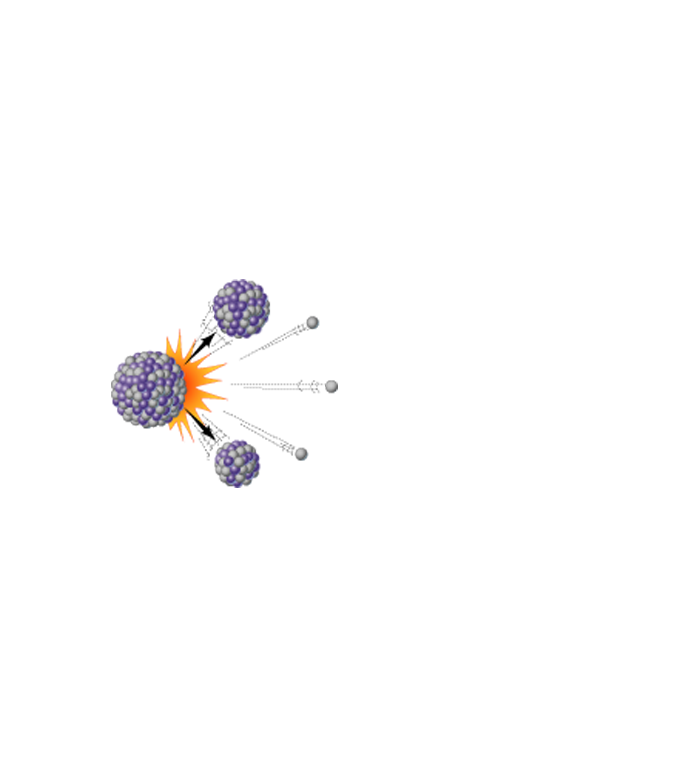 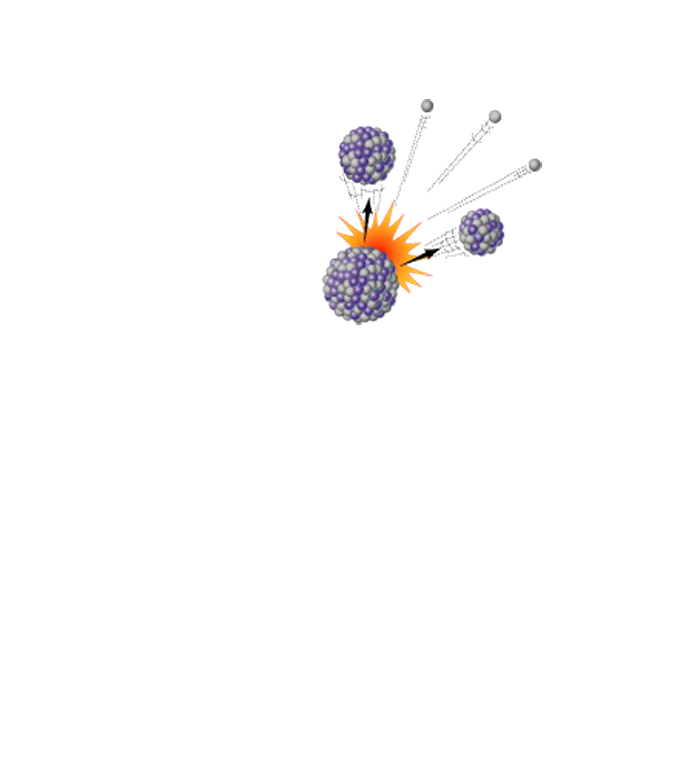 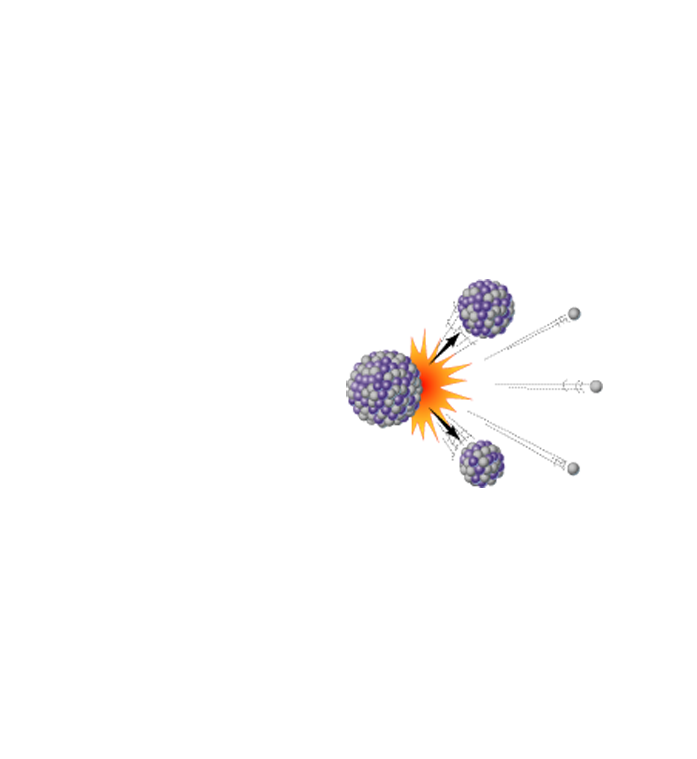 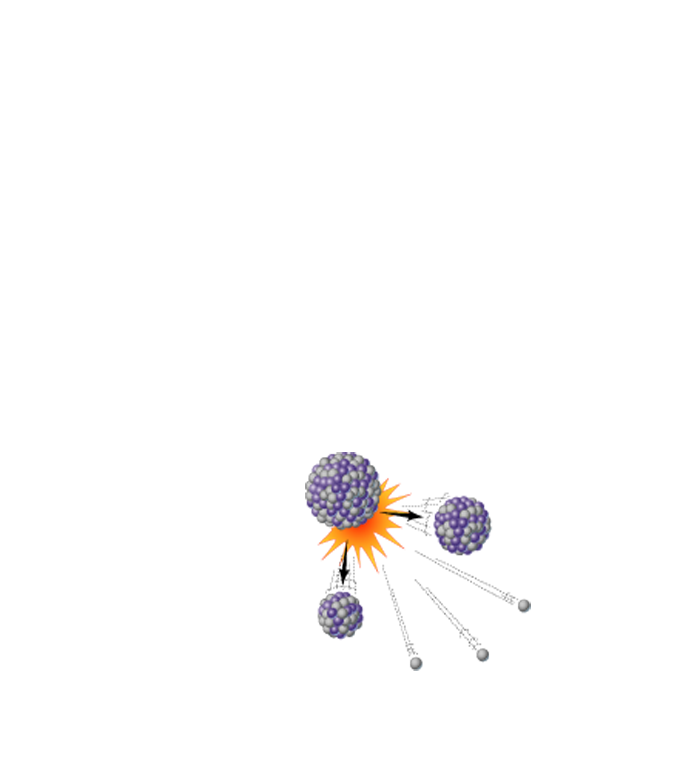 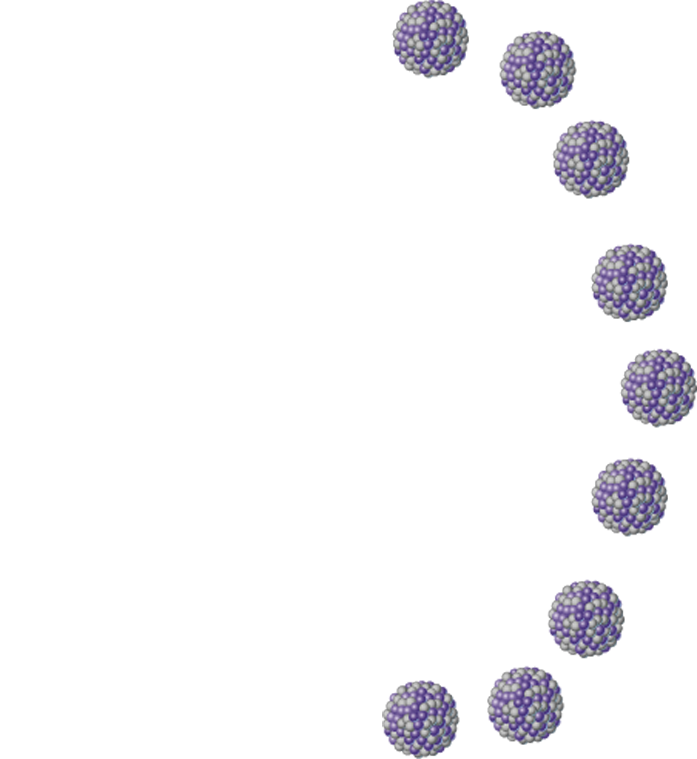 Uranium-235
Uranium-235
Uranium-235
Energy
Fission
fragment
Uranium-235
n
n
Neutron
n
n
Energy
Energy
Uranium-235
n
Uranium-235
n
Fission
fragment
Uranium-235
Energy
Uranium-235
Uranium-235
Uranium-235
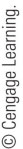 Stepped Art
Fig. 2-9b, p. 43
[Speaker Notes: Figure 2-9: There are three types of nuclear changes: natural radioactive decay (top), nuclear fission (middle), and nuclear fusion (bottom).]
We Cannot Create or Destroy Atoms: The Law of Conservation of Matter
We can change elements and compounds from one physical or chemical form to another
We cannot create or destroy atoms
2-3 What is Energy and What Happens When It Undergoes Change?
Whenever energy is converted from one form to another in a physical or chemical change, two changes may happen:
No energy is created or destroyed (first law of thermodynamics)
We end up with lower quality or less-usable energy than we started with (second law of thermodynamics)
Energy Comes in Many Forms
Kinetic energy  
Energy of movement
Heat
Electromagnetic radiation
Potential energy  
Stored energy 
Can be changed into kinetic energy
Wind’s Kinetic Energy Moves This Turbine
Fig. 2-10, p. 41
[Speaker Notes: Figure 2-10: Kinetic energy, created by the gaseous molecules in a mass of moving air, turns the blades of this wind turbine. The turbine then converts this kinetic energy to electrical energy, which is another form of kinetic energy.]
The Electromagnetic Spectrum
Visible light
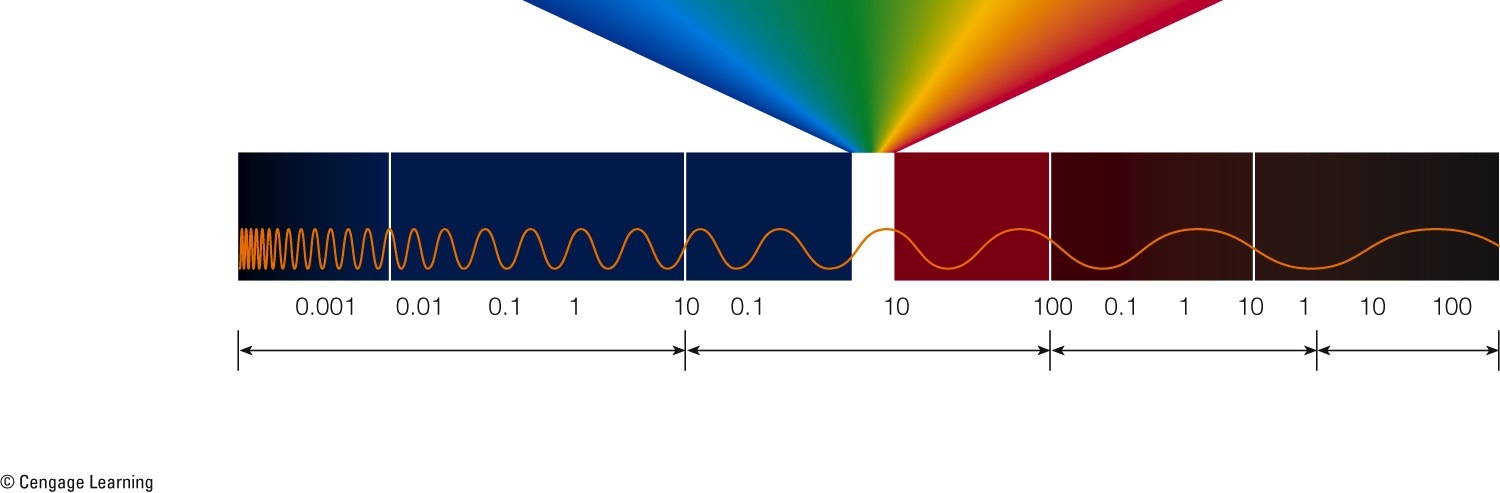 Shorter wavelengths and higher energy
Longer wavelengths and lower energy
Infrared radiation
Gamma rays
UV radiation
TV, Radio waves
X rays
Microwaves
Wavelengths (not to scale)
Nanometers
Micrometers
Centimeters
Meters
Fig. 2-11, p. 41
[Speaker Notes: Figure 2-11: The electromagnetic spectrum consists of a range of electromagnetic waves, which differ in wavelength (the distance between successive peaks or troughs) and energy content.]
Potential Energy
Fig. 2-12, p. 42
[Speaker Notes: Figure 2-12: The water stored in this reservoir behind a dam in the U.S. state of Tennessee has potential energy, which becomes kinetic energy when the water flows through channels built into the dam where it spins a turbine and produces electricity—another form of kinetic energy.]
Renewable and Nonrenewable Energy
Renewable energy:
Gained from resources that are replenished by natural processes in a relatively short time
Nonrenewable energy:
Resources can be depleted and are not replenished by natural processes within human timescales
Fossil Fuels
Fig. 2-13, p. 43
[Speaker Notes: Figure 2-13: Fossil fuels: Nonrenewable oil, coal, and natural gas (left, center, and right, respectively) supply most of the commercial energy that we use to supplement renewable energy from the sun.]
Some Types of Energy Are More Useful Than Others
High-quality energy
High capacity to do work
Concentrated
Examples: 
High-temperature heat, strong winds, and fossil fuels
Low-quality energy
Low capacity to do work 
Dispersed
Energy Changes Are Governed by Two Scientific Laws
First Law of Thermodynamics (revisited)
Law of conservation of energy
Energy is neither created nor destroyed in physical and chemical changes
Second Law of Thermodynamics (revisited)
Energy always goes from a more useful to a less useful form when it changes from one form to another
2-5 What Are Systems and How Do They Respond to Change?
Systems have inputs, flows, and outputs of matter and energy, and feedback can affect their behavior
Systems Respond to Change through Feedback Loops
System
Set of components that interact in a regular way
Examples:
Human body, the earth, and the economy
Feedback
Any process that increases or decreases a change in a system
Inputs, Throughput, and Outputs of an Economic System
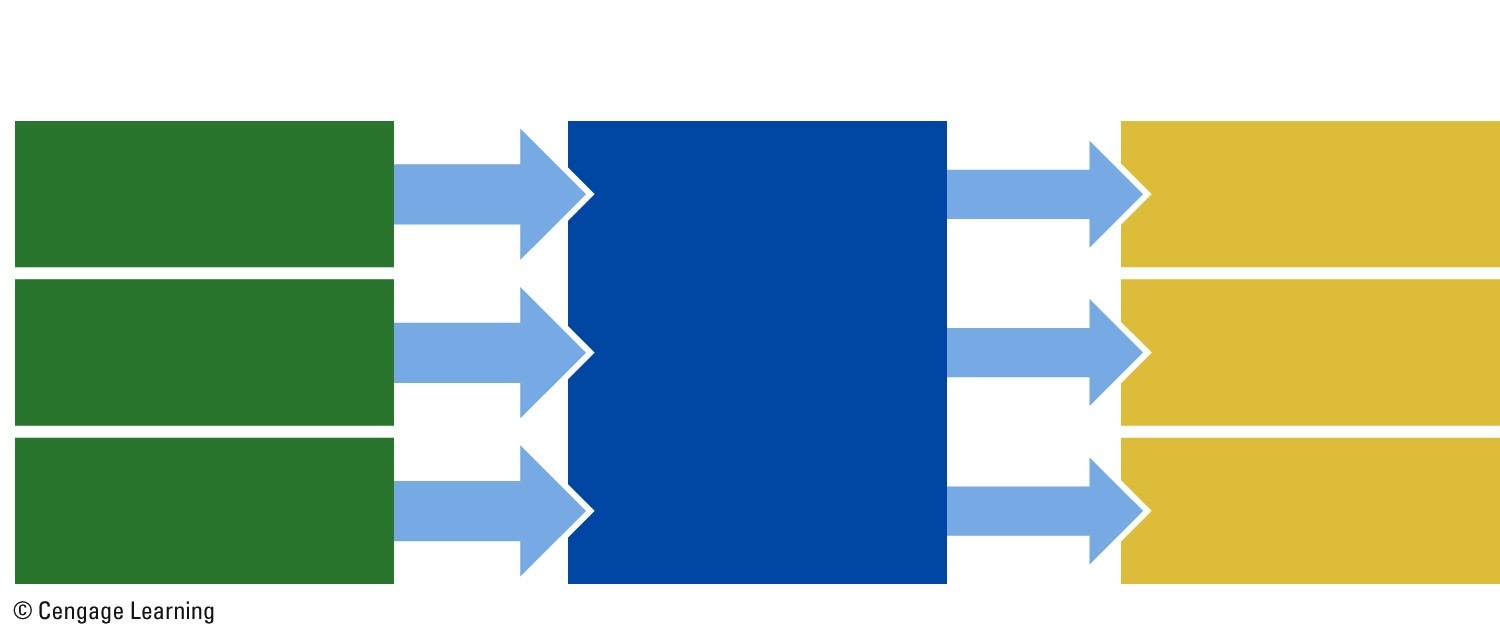 Inputs 
(from environment)
Outputs 
(to environment)
Throughputs
Energy resources
Work or products
Matter resources
Waste and pollution
System processes
Heat
Information
Fig. 2-15, p. 44
[Speaker Notes: Figure 2-15: A greatly simplified model of a system.]
Systems Respond to Change through Feedback Loops (cont’d.)
Positive feedback loop
Causes system to change further in the same direction
Can cause major environmental problems
Negative, or corrective, feedback loop
Causes system to change in opposite direction
Positive Feedback Loop
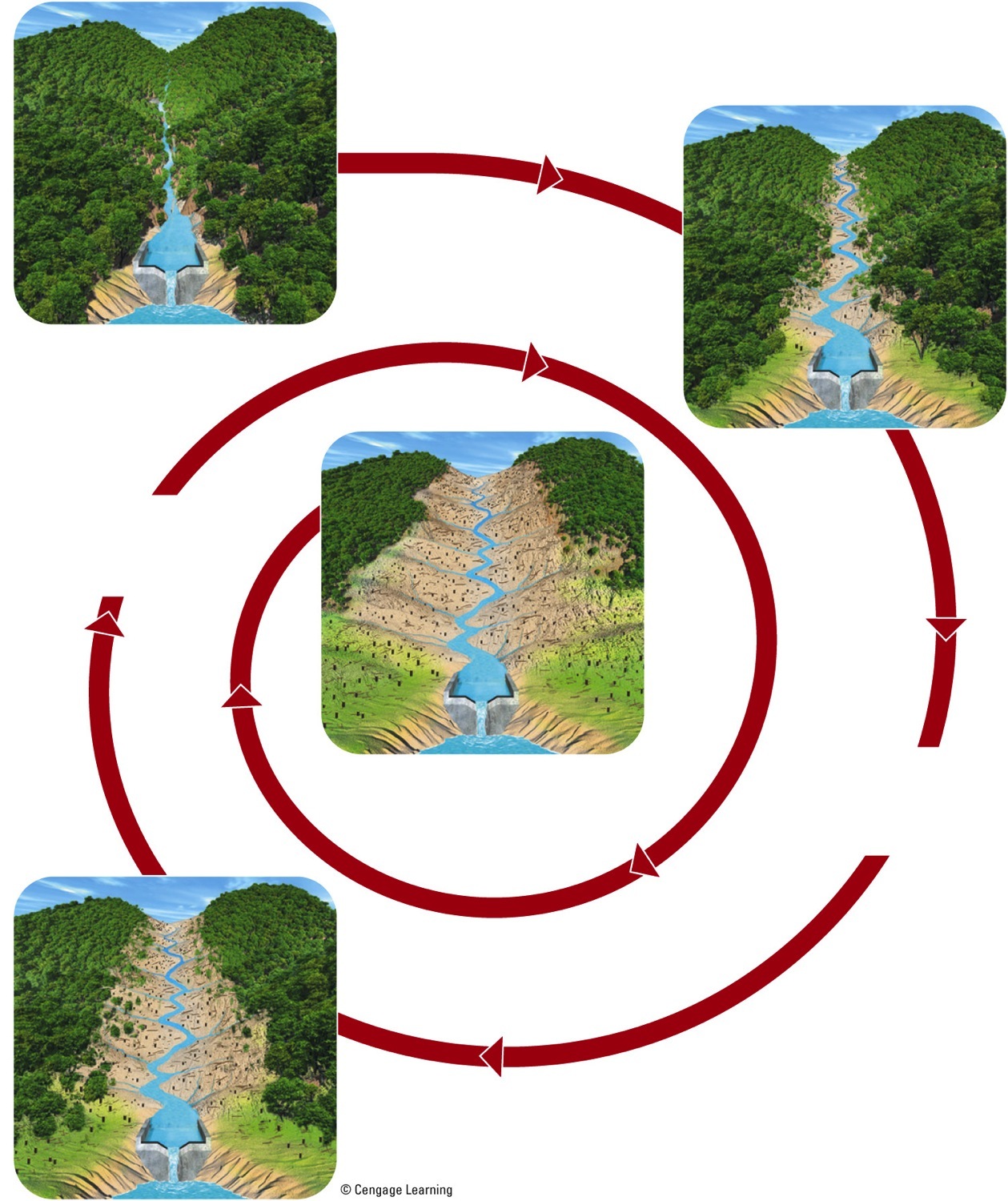 Decreasing vegetation...
... which causes more vegetation to die.
... leads to erosion and nutrient loss...
Fig. 2-16, p. 45
[Speaker Notes: Figure 2.16 A positive feedback loop. Decreasing vegetation in a valley causes increasing erosion and nutrient losses that in turn cause more vegetation to die, resulting in more erosion and nutrient losses. Question: Can you think of another positive feedback loop in nature?]
Negative Feedback Loop
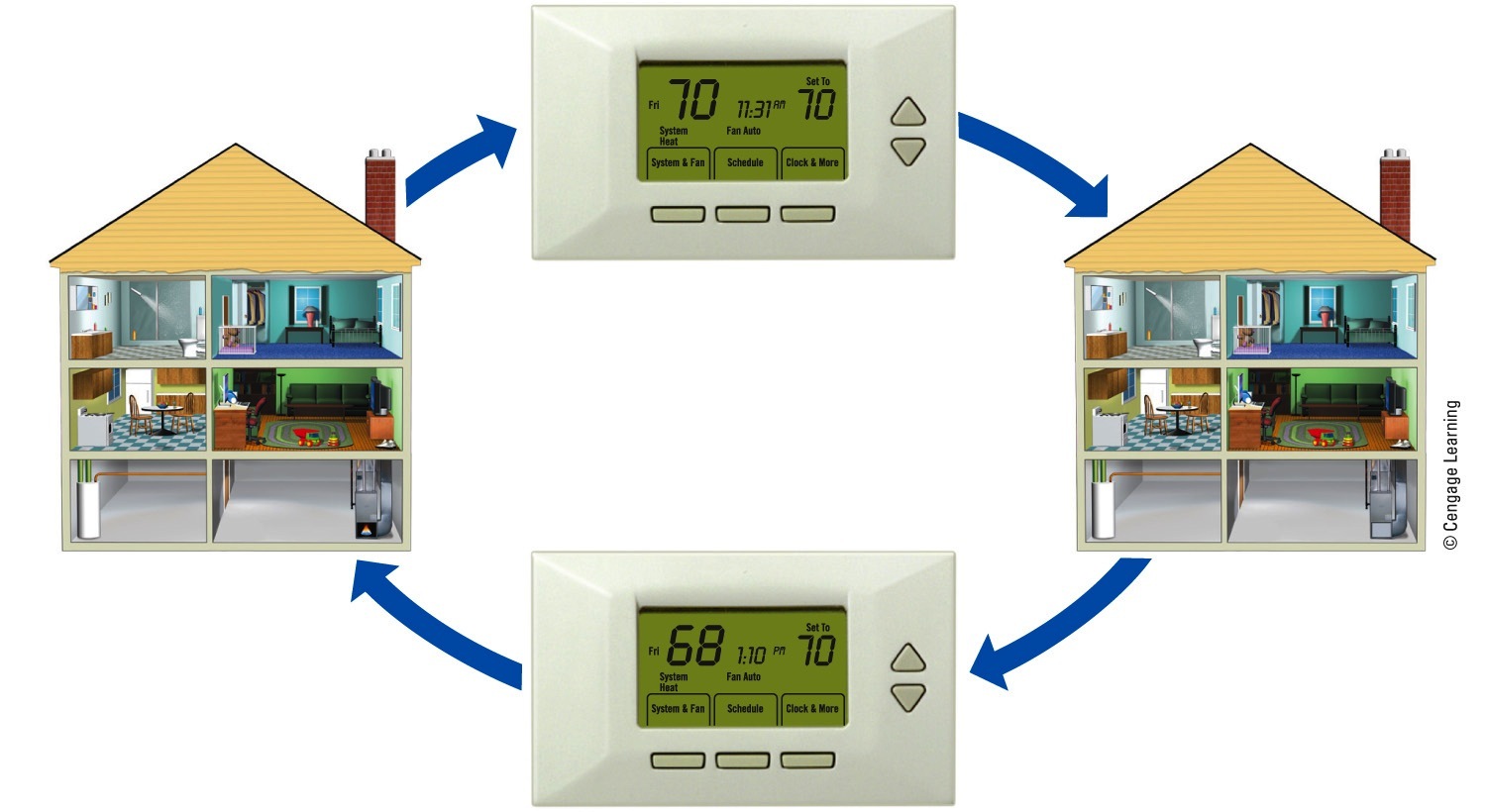 House warms
Temperature reaches desired setting and furnace goes off
Furnace on
Furnace off
House cools
Temperature drops below desired setting and furnace goes on
Fig. 2-17, p. 46
[Speaker Notes: Figure 2-17: A negative feedback loop. When a house being heated by a furnace gets to a certain temperature, its thermostat is set to turn off the furnace, and the house begins to cool instead of continuing to get warmer. When the house temperature drops below the set point, this information is fed back to turn the furnace on until the desired temperature is reached again.]
It Can Take a Long Time for a System to Respond to Feedback
Time delay
Amount of time between the input of a feedback stimulus and the response to it
Tipping point, threshold level
Fundamental shift in the behavior of the system
System Effects Can Be Amplified through Synergy
Synergistic interaction and synergy 
Two or more processes combine in such a way that combined effect is greater than the two separate effects
When is a synergistic interaction helpful? When might it be harmful?
Three Big Ideas
You cannot really throw anything away
According to the law of conservation of matter, no atoms are created or destroyed whenever matter undergoes a physical or chemical change
Thus, we cannot do away with matter; we can only change it from one physical state or chemical form to another
Three Big Ideas (cont’d.)
You cannot get something for nothing
According to the first law of thermodynamics, or the law of conservation of energy, whenever energy is converted from one form to another in a physical or chemical change, no energy is created or destroyed
This means that in causing such changes, we cannot get more energy out than we put in
Three Big Ideas (cont’d.)
You cannot break even
According to the second law of thermodynamics, whenever energy is converted from one form to another in a physical or chemical change, we always end up with lower-quality or less usable energy than we started with
Tying It All Together
The Hubbard Brook Forest Experiment and Sustainability
Revealed that clearing a mature forest degrades natural capital
How far can we go expanding our ecological footprints without threatening our own quality of life?
We need to maintain balance